Copernicus
Luca FASANOEarth ObservationDirectorate-General for Defence Industry and Space
European Commission
The EU Space Programme
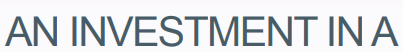 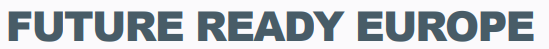 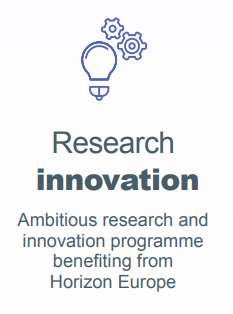 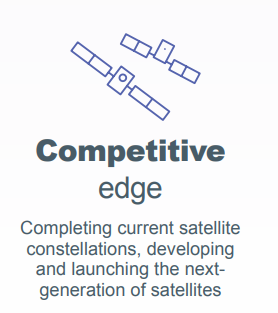 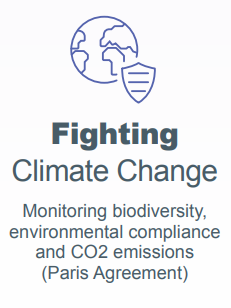 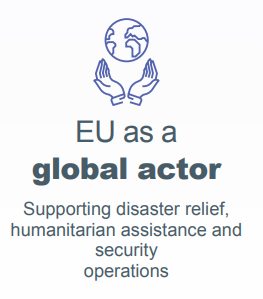 2
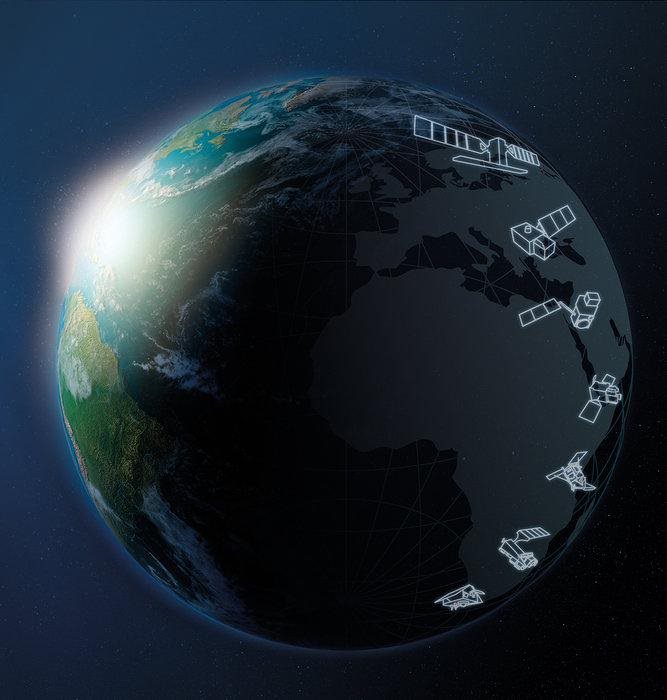 THE SENTINELS
Sentinel Mission and Status
Key Features
Full, free and open data policy
SENTINEL-1: 
4-40m resolution, 3 day revisit at equator
1 Sat in orbit
Polar-orbiting, all-weather, day-and-night radar imaging
SENTINEL-2: 
10-60m resolution, 5 days revisit time
2 Sats in Orbit
Polar-orbiting, multispectral optical, high-res imaging
SENTINEL-3: 
300-1200m resolution, <2 days revisit
2 Sats in Orbit
Optical and altimeter mission monitoring sea and land parameters
SENTINEL-4:  
8km resolution, 60 min revisit time
1st Launch in 2024
Payload for atmosphere chemistry monitoring on MTG-S
Mission to reduce data gaps between Envisat, and S-5
SENTINEL-5p: 
7-68km resolution, 1 day revisit
1 Sat in Orbit
Payload for atmosphere chemistry monitoring on MetOp 2ndGen
SENTINEL-5: 
7.5-50km resolution, 1 day revisit
1st Launch in 2024
Radar altimeter to measure sea-surface height globally
SENTINEL-6:  
10 day revisit time
1 Sat in Orbit
THE CONTRIBUTING MISSIONS
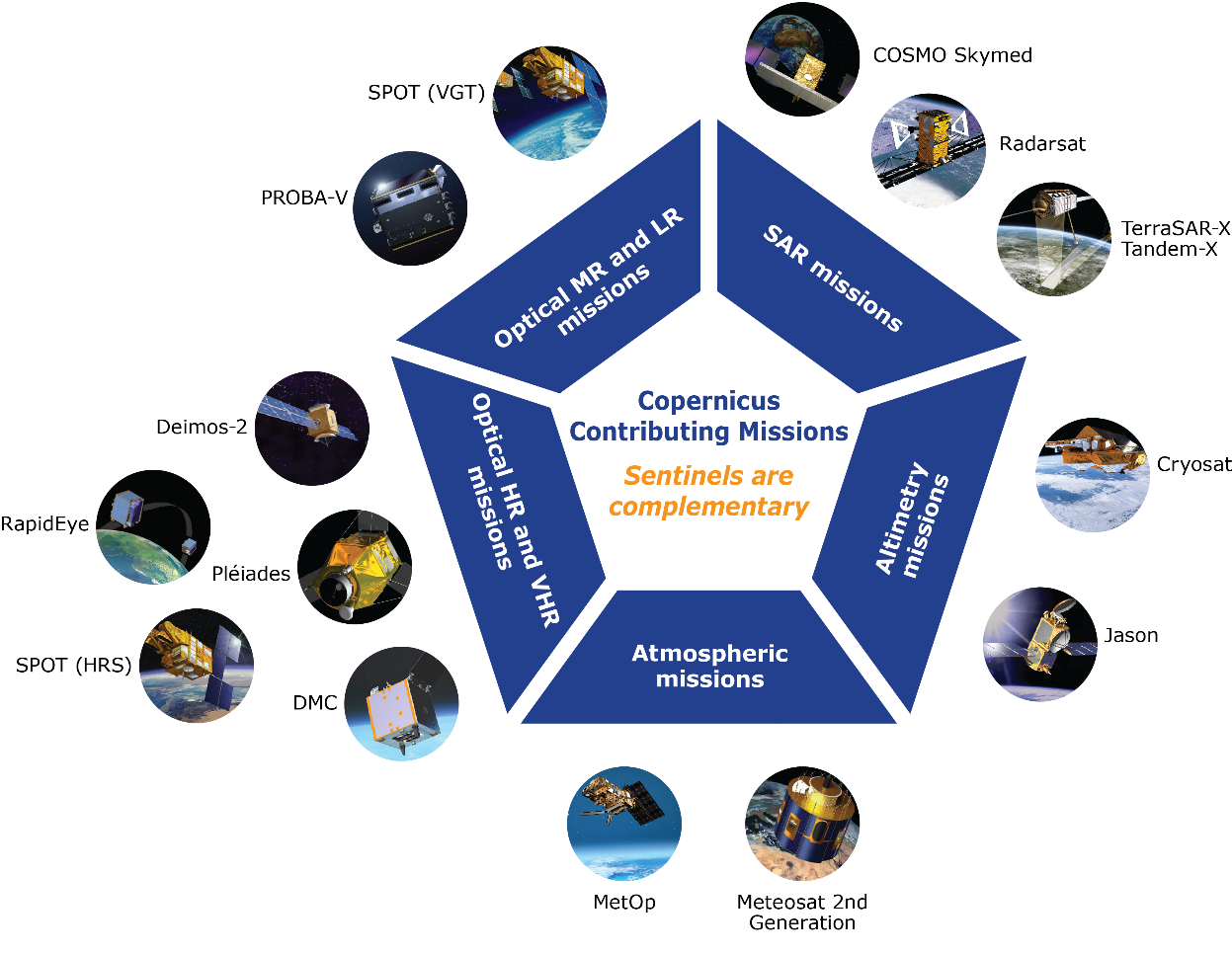 Subject to Data Owner’s Data Policy
4
Copernicus Data Space Ecosystem
Some statistics on Copernicus data and users:
>57 million products (36 PiB) available*
~ 1 billion ( ~ 500 PiB) products downloaded* 
> 640 thousands registered users*





NEW Copernicus Data Space Ecosystem
The only access point for all the Copernicus users and other Data access systems
Full operational; incremental improvements
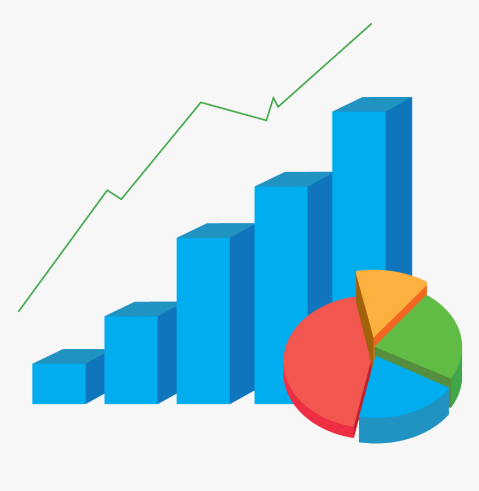 *available on OpenHub at the end of 2022
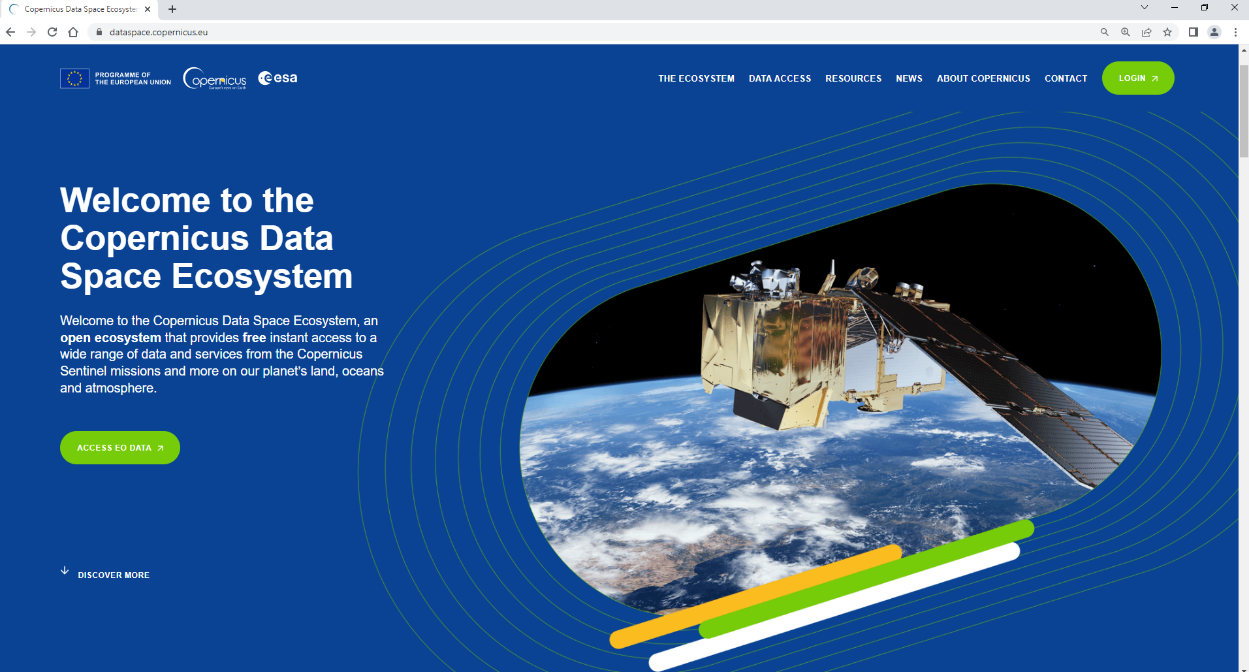 5
COPERNICUS SERVICES
COPERNICUS SERVICES
Full, free and open data policy
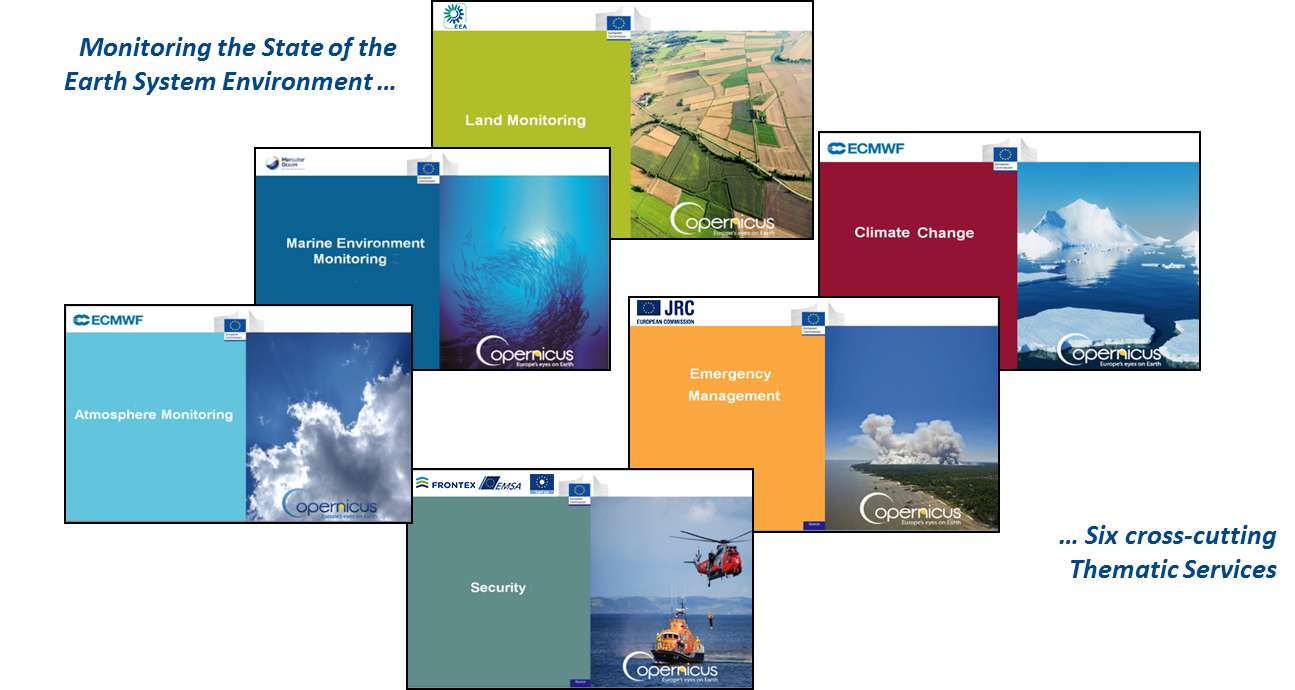 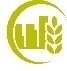 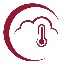 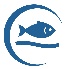 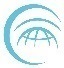 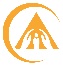 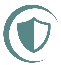 6
Copernicus for tourism
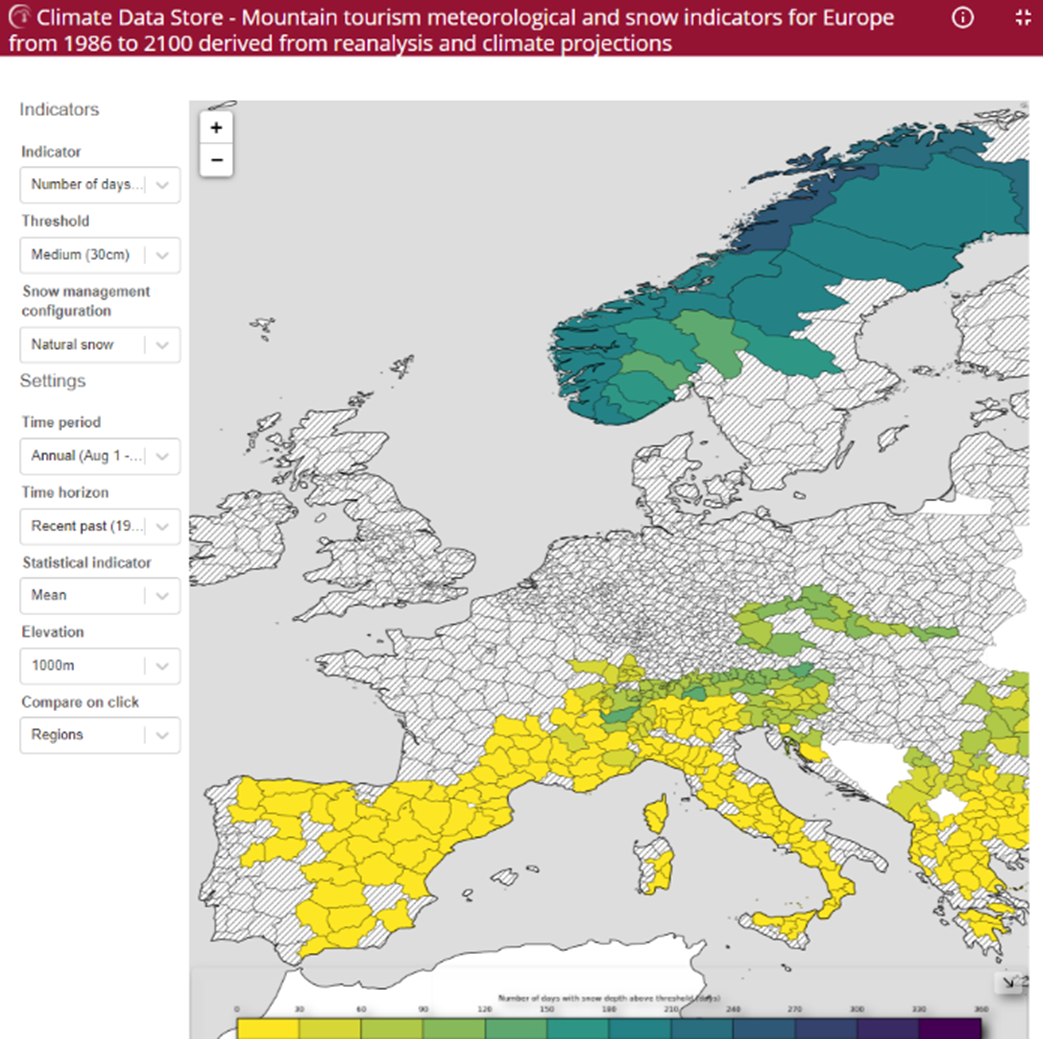 Mountain Tourism Meteorology and Snow Indicators
 snow reliability
7
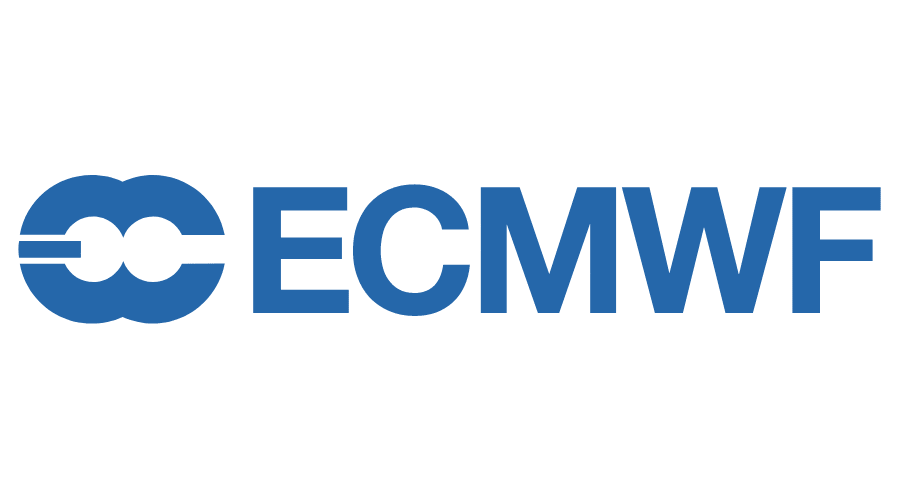 Copernicus for tourism
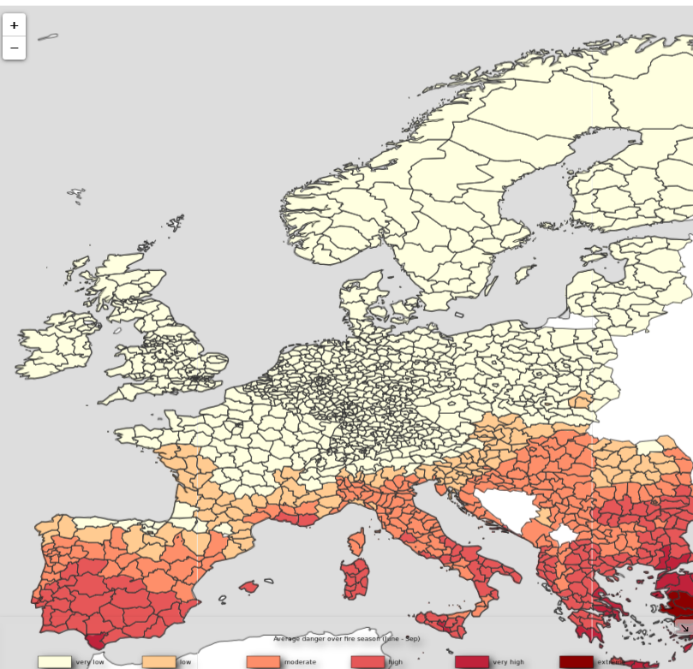 Fire Weather Index
 Fire danger
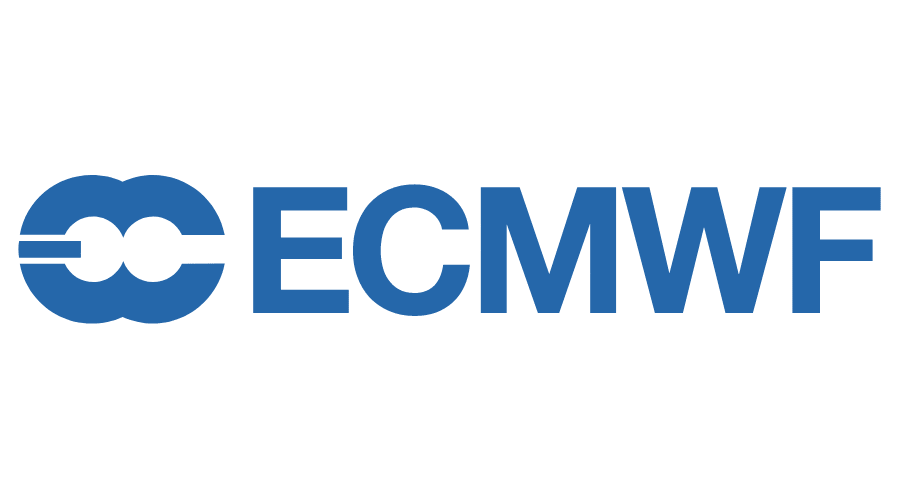 8
Copernicus for tourism
Holiday Climate Index  Climate suitability for urban tourism in 2100
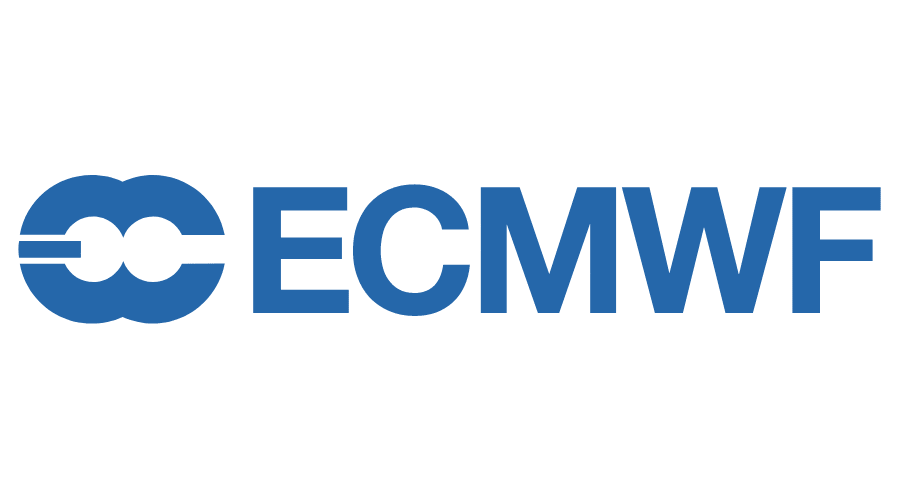 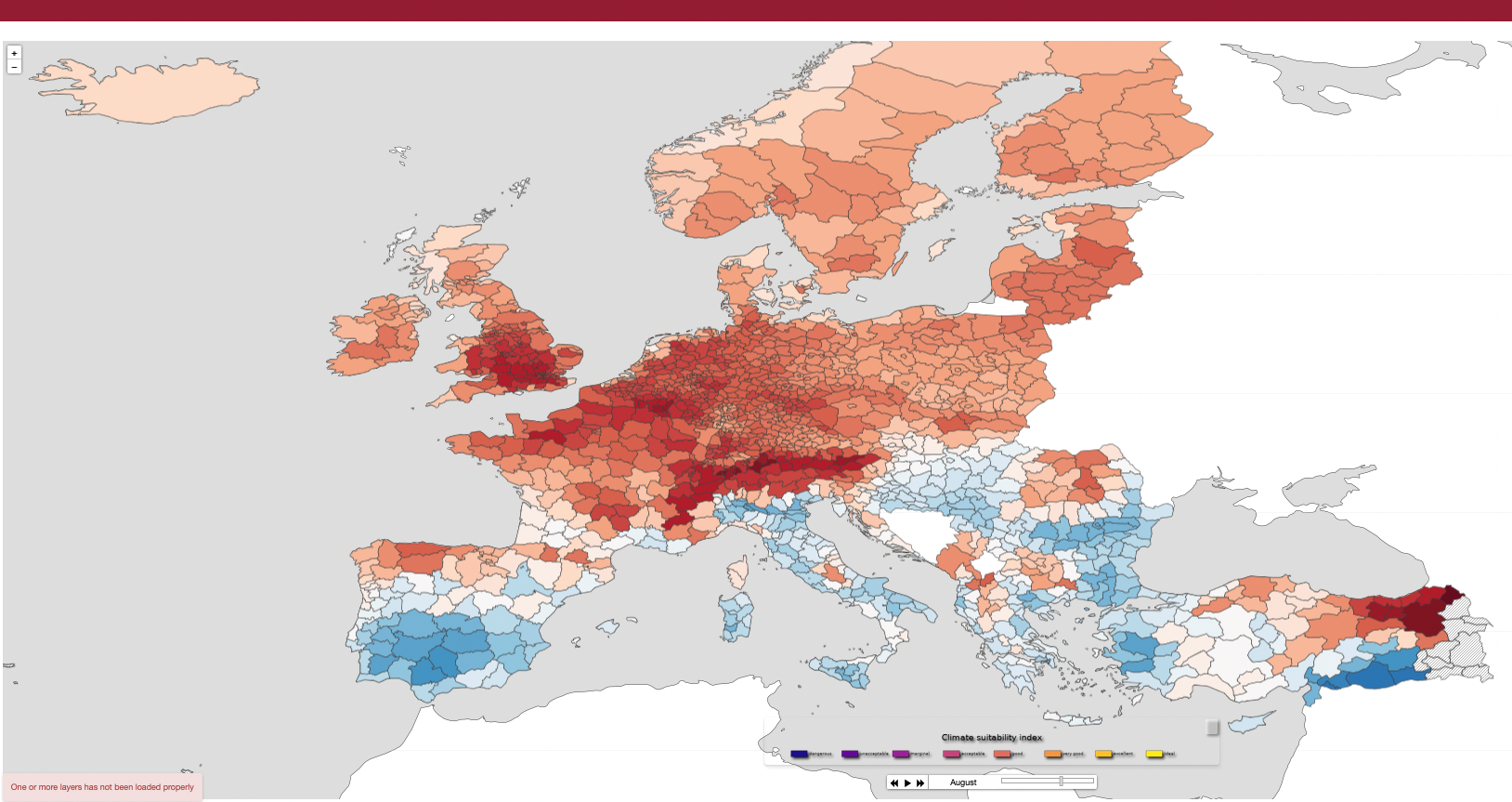 9
Support to Agriculture and Common Agriculture Policy
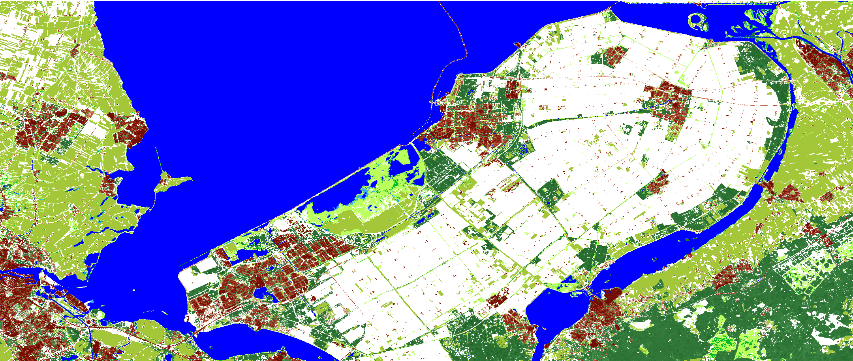 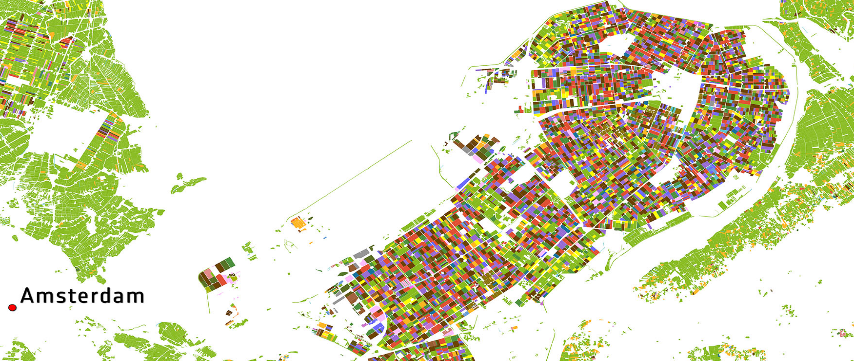 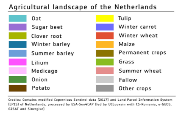 Earlier and longer season
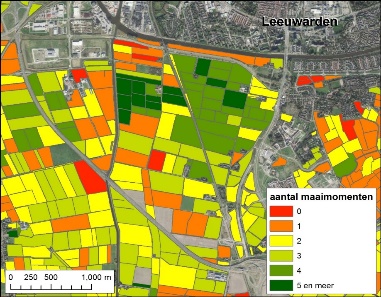 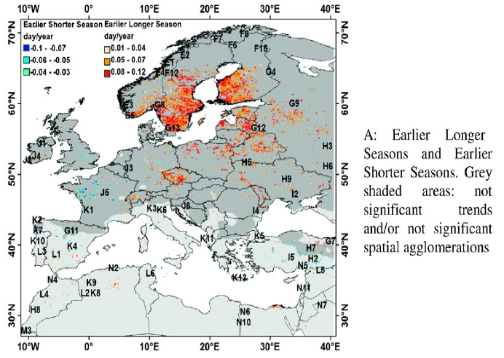 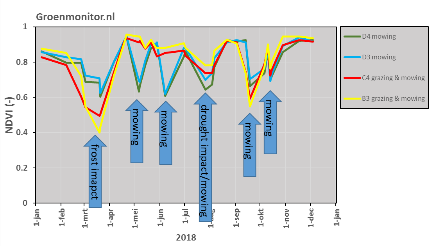 Earlier
and
shorter
season
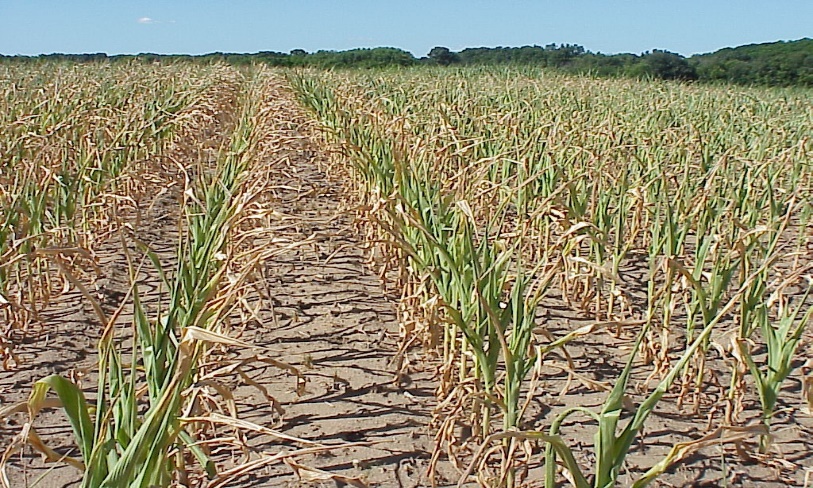 Crop type mapping
Grassland activities monitoring
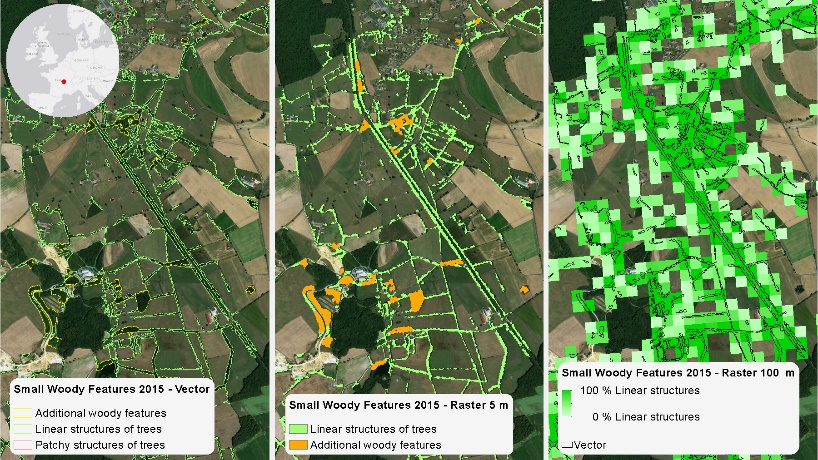 Crop phenology monitoring (climate change)
Environmental indicators (Woody features)
Toward 2.0 – Continuation & Evolution
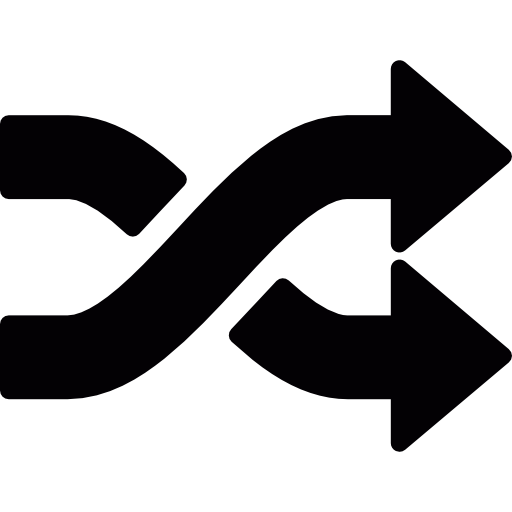 Copernicus
2.0
Copernicus
1.0
Continuation
E v           i o n
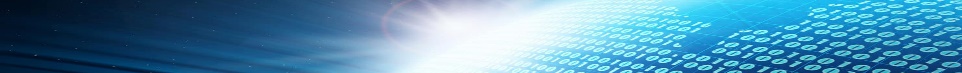 Copernicus digital          	DestinationEarth
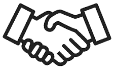 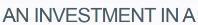 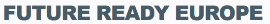 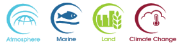 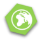 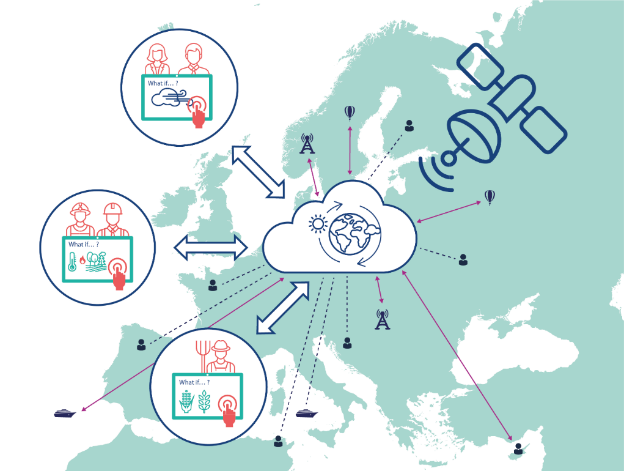 Weather-induced andGeophysical Extremes
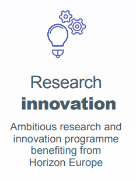 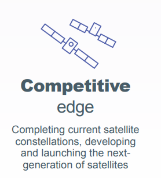 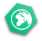 Climate Change Adaptation
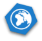 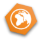 Oceans
AI Urbans
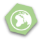 Biodiversity
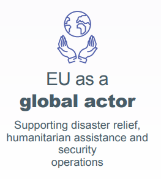 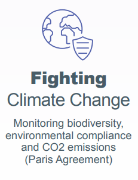 Next generation of satellites
New space
Co-designed services
AI, cloud, HPC
Operational services
Rooted in science
benefiting from Horizon Europe
EU Digital
platform
Monitoring environment
routinely
Anticipating Extreme events
Support adaptation and resilience
Supporting disaster relief, global reach in climate adaptation, fostering green policies
12
Sentinel expansion missions
LSTM
Land Surface Temperature Monitoring
VNIR/TIR scanning radiometer
CO2M 
Copernicus Anthropogenic CO2 Monitoring
CO2, NO2, Aerosols Imaging Spectrometer  (VNIR/SWIR), Polarimeter
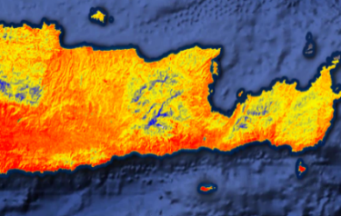 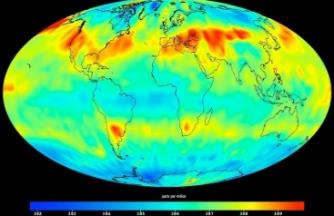 CHIME
Copernicus Hyperspectral Imaging Mission for the Environment (VNIR/SWIR)
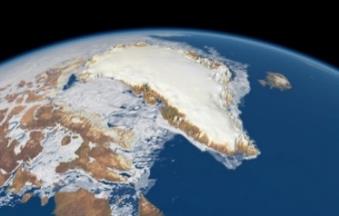 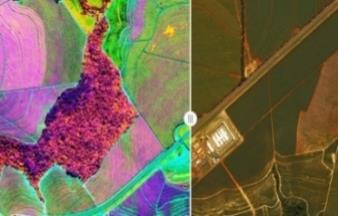 CRISTAL 
Copernicus Polar Ice & Snow Topography
Radar altimeter 
HR microwave radiometer
CIMR
Sea-ice, sea surface temperature, salinity
Copernicus Imaging Microwave Radiometer
Multi-frequency L-band Radiometer
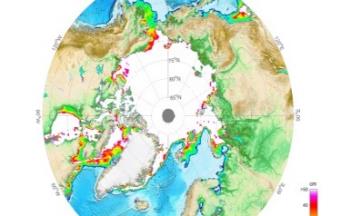 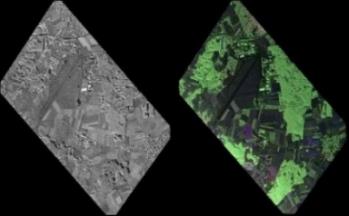 ROSE-L
Observation under vegetation, cryosphere, soil
L-band SAR
13
Hybrid constellation
Hybrid Constellation
Copernicus Sentinels - REFERENCE
COPERNICUS 
HYBRID 
CONSTELLATION
New Space – AGILE
Expansions - GREEN
Thank you
BACKUP SLIDES
Facilitating uptake of New Space
New Data Purchasing System DPS
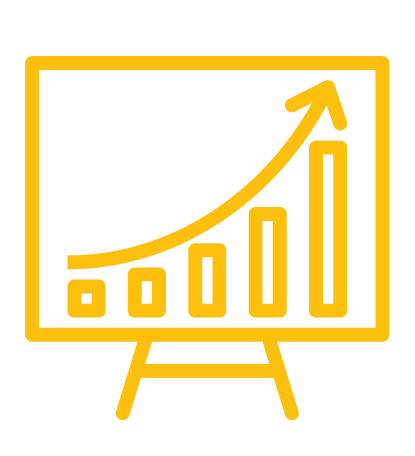 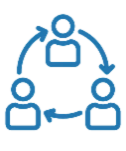 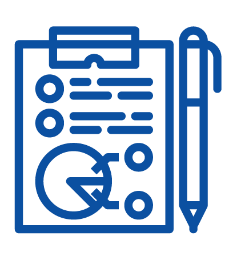 Quality
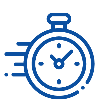 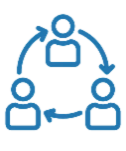 open enrolment
electronic and automated procurement (submission of proposals and evaluation)
more competition
more and better proposals
fast-track contracting
Pool of tenderers
Competition
Electronic procedure
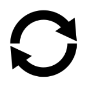 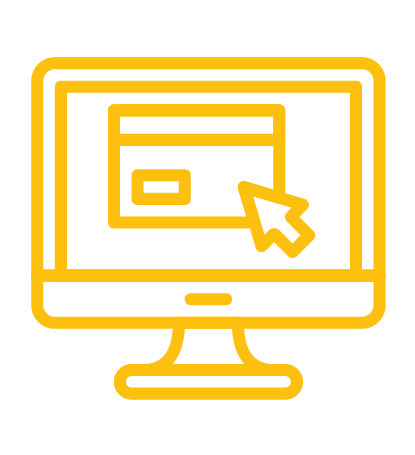 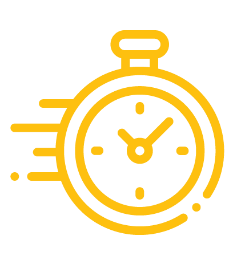 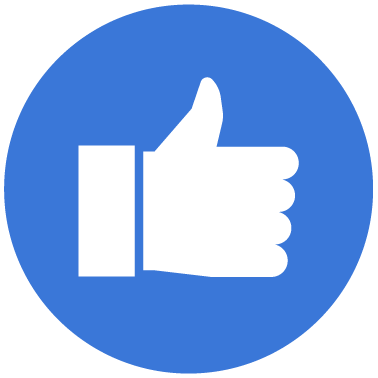 Learning process
Speed
The new Governmental Service
Some limitations experienced with current Services:
Not designed to deal with classified service information
Restrictions to access commercial high-resolution satellite EO data over crisis areas
Today Sentinels data and Copernicus services are not designed to meet defence needs
The new Service will provide a fully reliable and continuously available situation awareness services based on EO data to EU and MS (for civil security and defence), addressing relevant use cases/needs
Copernicus evolution
CONTINUATION: is the FIRST KEY PRIORITY!
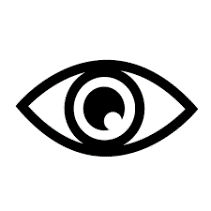 1- 
Data
Acquisition
2- Services
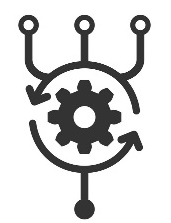 4- 
User uptake
3- 
Access & distribution
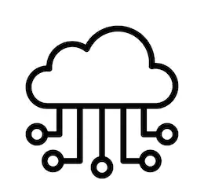 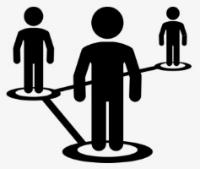 19
Block 1: data acquisition
The SENTINELS and their main uses
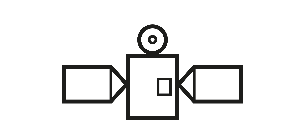 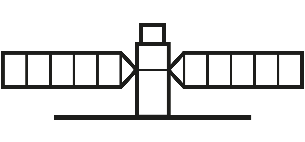 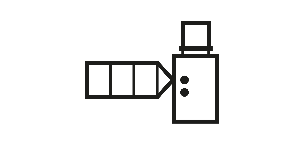 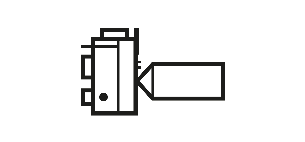 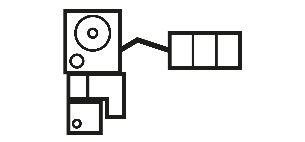 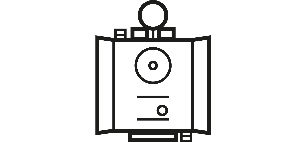 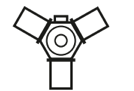 Sentinel-1
Sentinel-2
Sentinel-3
Sentinel-4
Sentinel-5
Sentinel-5P
Sentinel-6
Continuous monitoring of atmospheric composition focused on air quality over Europe, with main products Ozone (O3), Nitrogen Dioxide (NO2), Sulphur Dioxide (SO2), Formaldehyde (HCHO) and aerosol properties
(Precursor of Sentinel-5) daily global monitoring of the main atmospheric pollutants (CH4 and O2  NO2   CO2   HCHO, SO2) and two major greenhouse gases (CH4  and tropospheric O3)
Agriculture/vegetation monitoring, soil and water cover, forest management, border and maritime surveillance, emergency management: floods, fires
Ocean forecast, climate change and operational oceanography: sea surface height, ocean color, oceanic carbon fluxes, monitoring river or lakes level
Ocean forecast, climate change and real time ocean topography: wave height, ocean surface, wind speed
Daily global monitoring for climate, air quality and ozone/surface UV applications, with key parameters O3, NO2,  SO2, HCHO, CHOCHO, Aerosols, CH4  and stratospheric Ozone
All-weather, day and night observations to support services for sea-ice monitoring, marine environment surveillance, ship detection, land-surface motion risks, mapping of forest, water and soils, humanitarian aid and crisis management
1st launches 2024
C/D launch